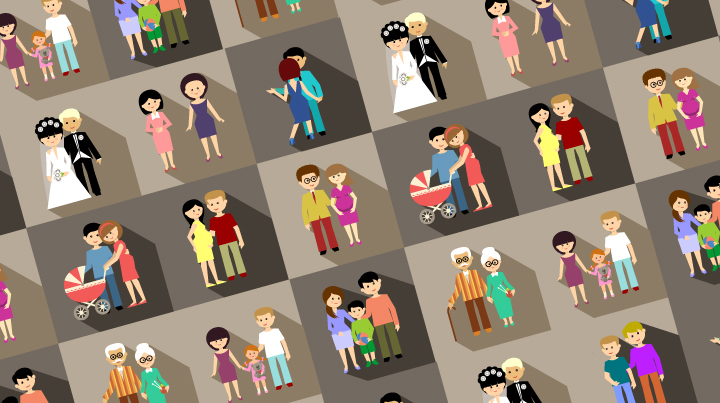 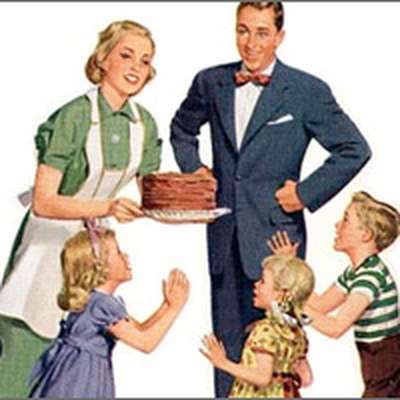 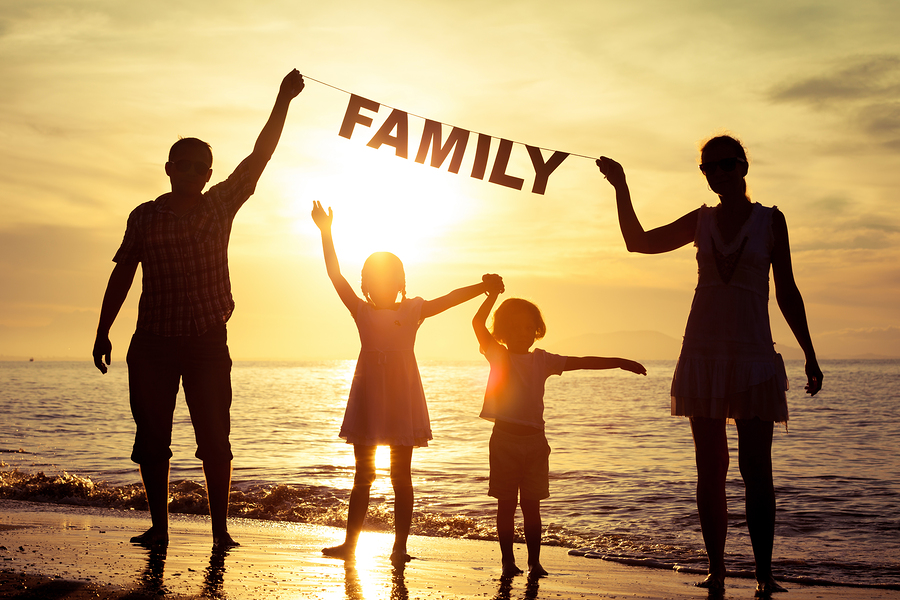 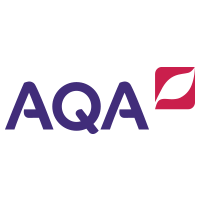 Paper 1: The sociology of Education
EX:
TG:
Date of exam:
20 May 2019
SociologyStart time: pmDuration: 1h 45m
Name:
Mr. Tsannos
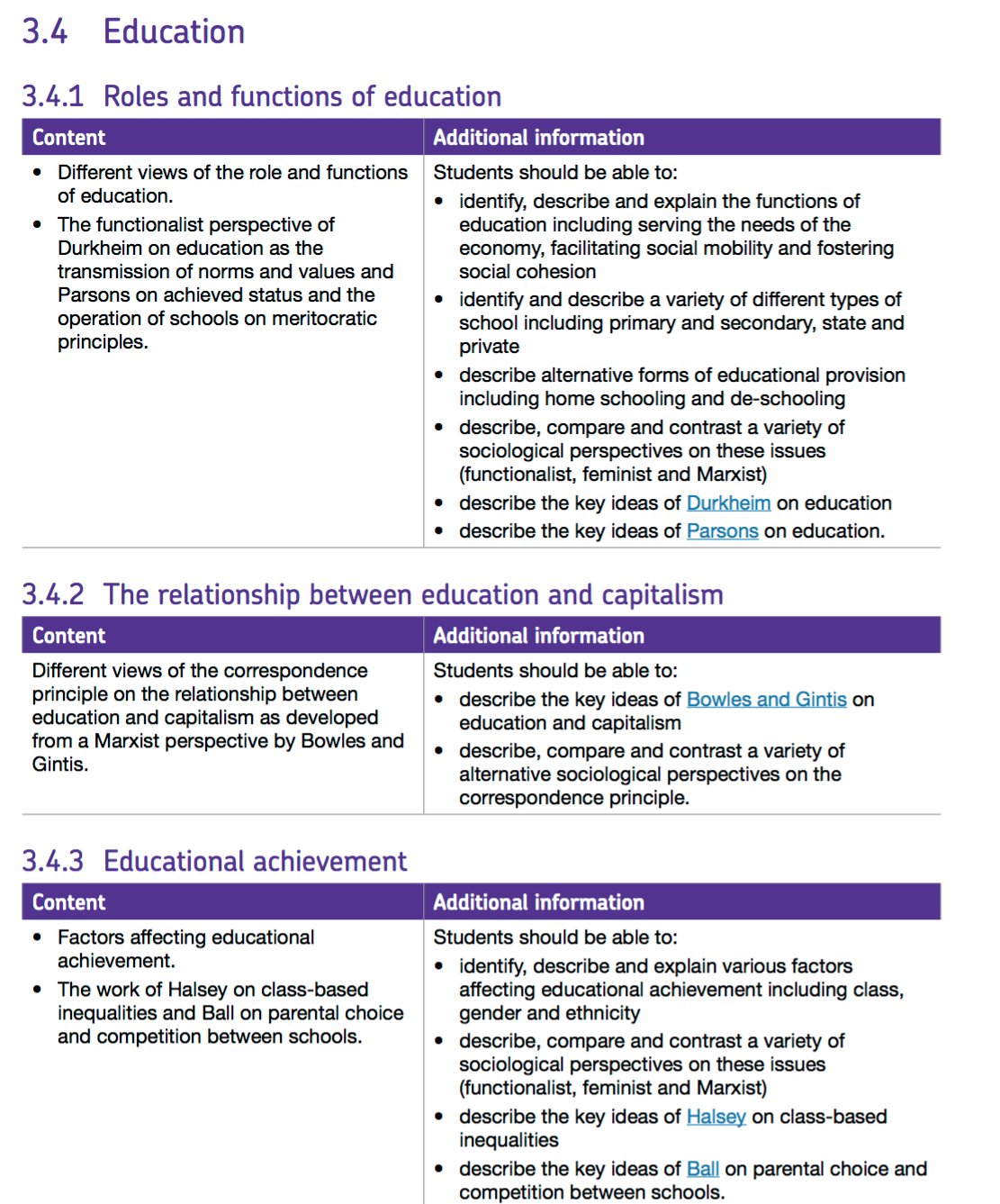 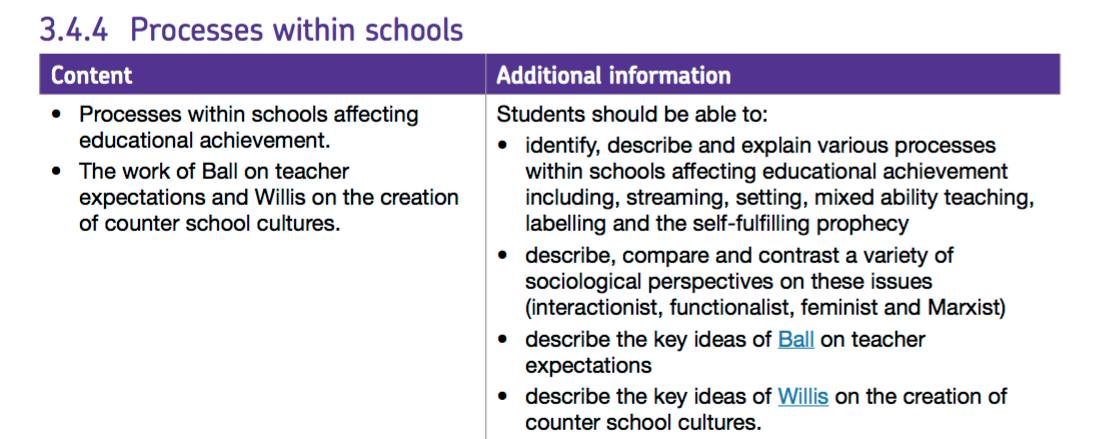 Roles and functions of education
They believe that education helps to enforce and maintain patriarchy 

They argued that the hidden curriculum in schools supported gender role socialisation
The education system made girls feel increasingly uncomfortable. For example, if there was to be any heavy lifting round the school boys were asked to do this

Gendered stereotypes were commonly used in textbooks (they portray women as housewives and men as breadwinners
They see education as something that reinforces inequalities in society between the rich and poor
Through socialisation, education socialises children into their class position 

The education ensures that working- class pupils are prepared for boring repetitive labour
However, middle-class students are encouraged to aspire to higher levels of education

They challenge the idea of meritocracy
They argue that it is a myth to ensure that the system seems fair
4 functions of education according to Functionalists:

Creating social cohesion
Learning specialist skills for work
Teaching core values
Role allocation and meritocracy
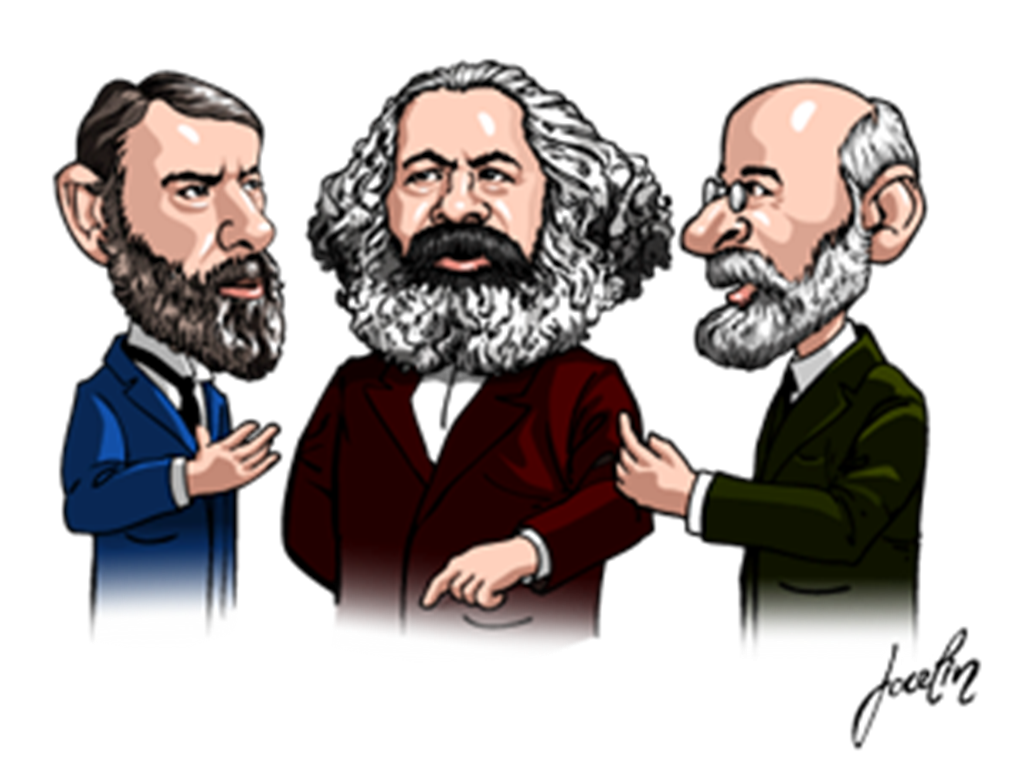 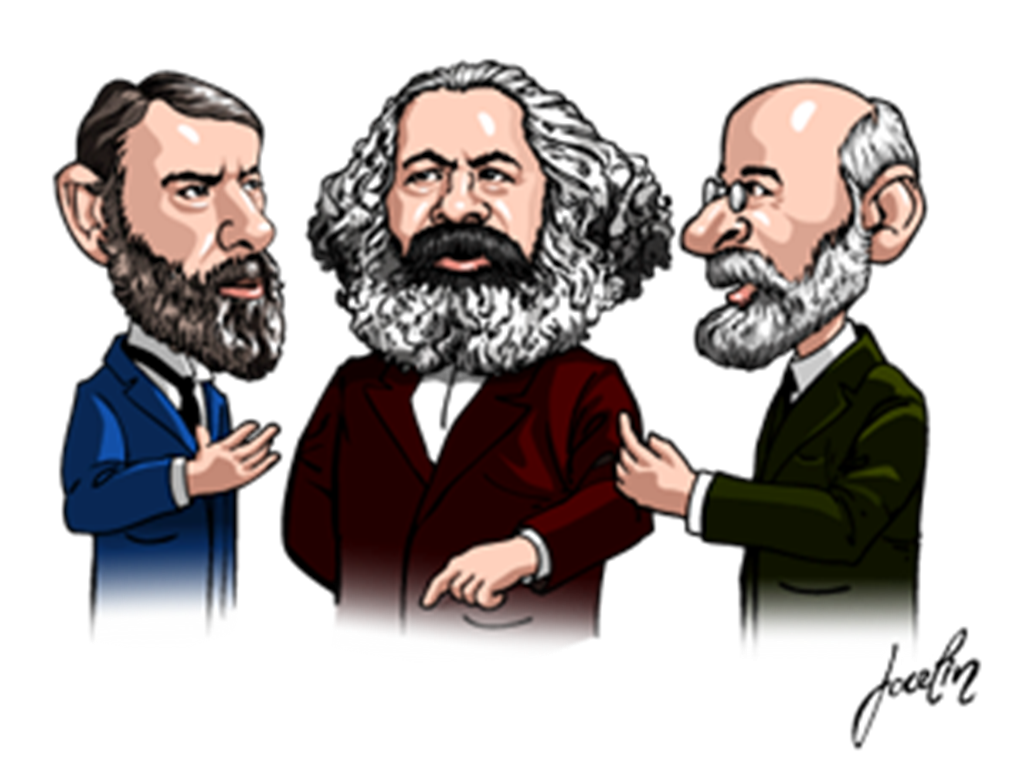 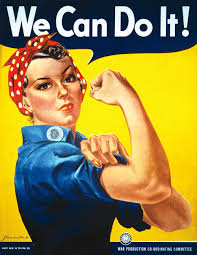 In another colour write some criticisms of each perspective
Marxist
Feminists
Roles and functions of education
Functionalist
Functionalist: Functions of the family
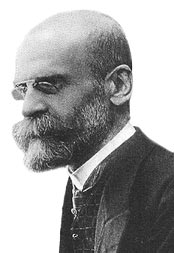 Durkheim		
1. Creating social cohesion
Social cohesion is a sense of belonging to wider society
Schools teach students the norms and values central to our culture. Through the hidden curriculum and formal curriculum 

2.  Learning specialist skills for work
Durkheim believed that in schools individuals learn a diverse skills
In order for society to function smoothly individuals need to have different skills
Other Functionalists:
 Teaching core values (secondary socialisation)
Functionalists believe that schools play a role in teaching the norms and values of society to each new generation
It is a continuation of primary socialisation that starts in the family

Role allocation and meritocracy
Education allocates people to the most appropriate job for their talents using examinations and qualifications 
In a meritocratic society, access to jobs and to positions of wealth, status and power depend mainly on educational qualifications and other skills and talents
Parsons 1961
Functionalist
perspective
CONSENSUS
According to Parsons, what are particularistic standards?
In the family, children are judged by their parents by particularistic standards
These are subjective judgments based on individual characteristics- people are see and judged as individuals
 
According to Parsons, what are universal standards?
These are objective judgements applied equally to all members of society
For example, a teacher’s objective assessment of a child’s performance in school, based on test results

Marxists are critical:
 Parsons does not consider whose values are being transmitted through the education system. Marxists would see ruling class values being transmitted
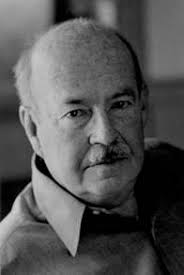 Different types of school
Alternative forms of education
The impact of education policies on educational achievement
1965 Comprehensive Act
Schools ‘mixed’ with students from different back grounds – social barriers are broken down. 
Tripartite system was abolished.
1997 under New Labour
Aims: Raising standards, reducing inequality and promoting diversity and choice
Introduction of EMA (Education Maintenance Allowance) to help students stay on to 18
1870 Education Act
Made a commitment to provide education nationally
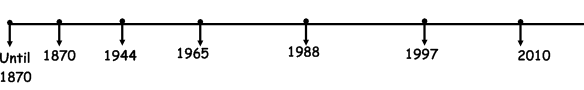 1944 Butler Act

The 1944 Butler Education Act aimed to give all pupils an equal chance to improve their talents in a system of free, state-run education.
Gave free education to all up to the age of 15
It led to the Tripartite system
1988 Education reform Act

Parents now able to choose and compare schools- like a market, this lead to Parentocracy (ruled by parent)
Introduction of the National Curriculum which ensured all students take the same subjects e.g. both genders must take Science, Maths and English
Ofsted (introduced to keep an eye on schools) inspections
Various changes from 2010 onwards
Introduction of the Pupil Premium
Increased university fees beginning 2012
The end of EMA
Ball, Bowe and Gerwitz 1994
Market forces and parental choice
Studied 15 schools in neighbouring LEA with different demographics – e.g. class and ethnicity
Evaluates parental choice and league tables
For example, the tendency of some schools to focus on the more able and pressures to reintroduce setting and streaming
10
The relationship between education and capitalism
The education ensures that working- class pupils are prepared for boring repetitive labour
However, middle-class students are encouraged to aspire to higher levels of education
‘Correspondence principle’  is the idea that the education system is designed primary to serve the needs of the capitalist economy (Bowles and Gintis)
For example, this is done by producing an obedient workforce, and mirrors/ corresponds to the workplace
Education is not a useful agency of socialisation
It creates a counter school culture based on not following school rules
The curriculum does not teach the skills needed by employers and it teaches uncritical passive behaviour that makes workers easy to exploit
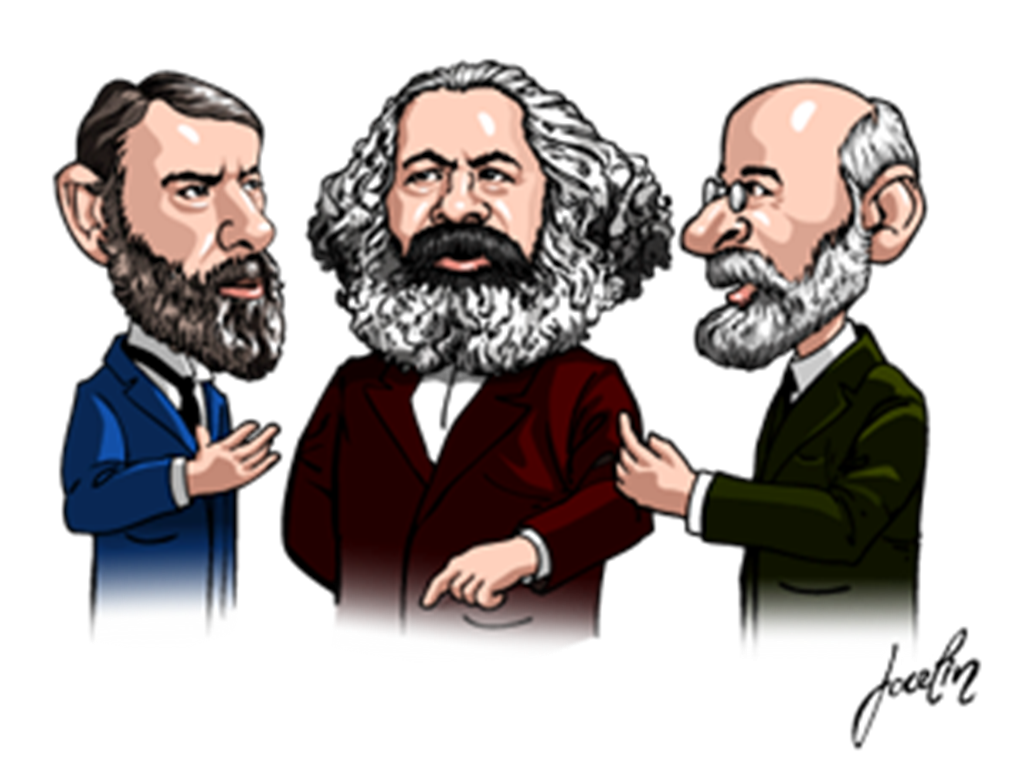 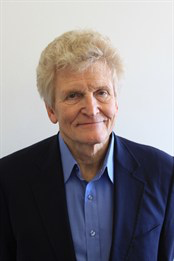 In another colour write some criticisms of each perspective
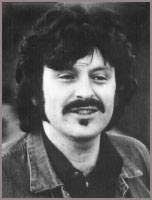 David Reynolds
Marxist
Paul Willis
The relationship between education and capitalism
Bowles and Gintis 1976
Marxist 
perspective
They put forward the idea of a ‘correspondence principle’.
This is the idea that the education system is designed primary to serve the needs of the capitalist economy
For example, this is done by producing an obedient workforce, and mirrors/ corresponds to the workplace
According to Bowles and Gintis what do students learn through the hidden curriculum?
They learn not to obey and not question rules
They learn to accept hierarchy in school
They learn to be competitive
They learn to be motivated by external rewards

What is a criticism of Bowles and Gintis’s theory?
They are accused of taking a deterministic view
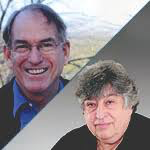 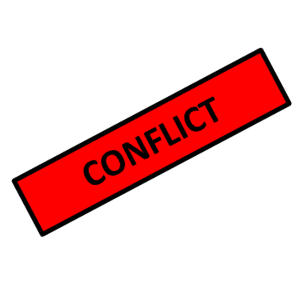 Educational achievement
Changing expectations of women have also helped gender differences

For example, the feminist movement led to changes in attitudes towards women’s roles and expectations. 

In the past, boys were usually expected to go on to work and support a family. Girls were expected to make marriage and motherhood their main concerns. Feminism has helped to challenge these ideas
They challenge the idea of meritocracy
They argue that it is a myth to ensure that the system seems fair

Working class are more likely to underachieve due to material deprivation 

Working class have less cultural capital than middle/ upper class and therefore are at a disadvantage when it comes to education
In a meritocratic society, access to jobs and to positions of wealth, status and power depend mainly on educational qualifications and other skills and talents
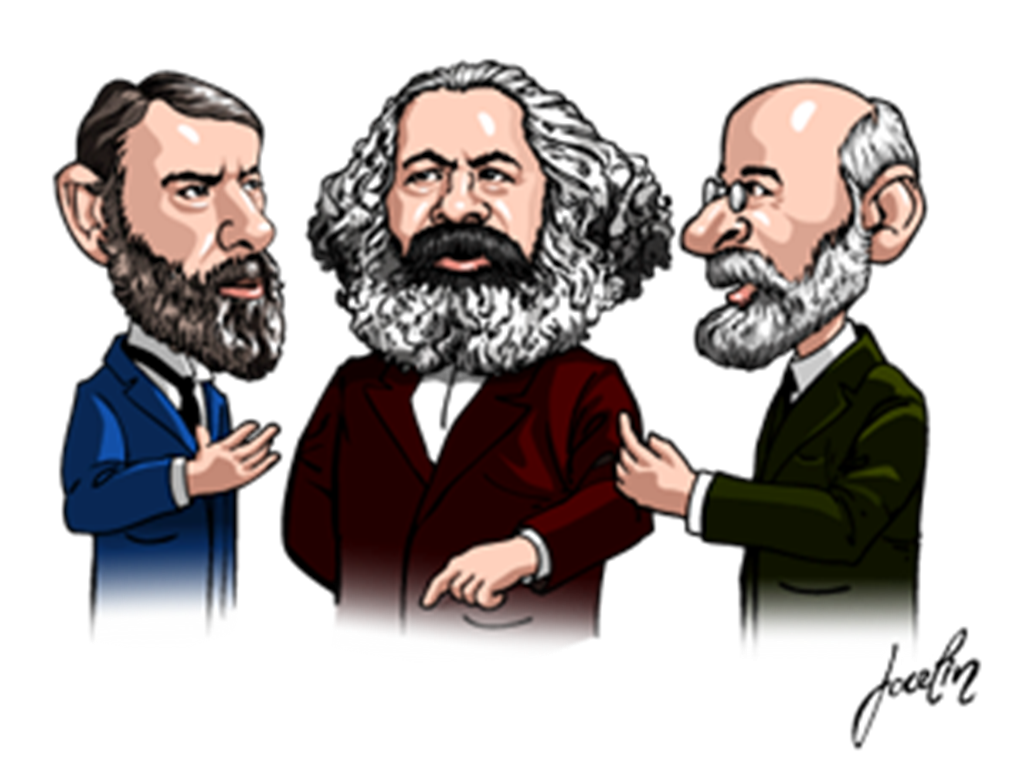 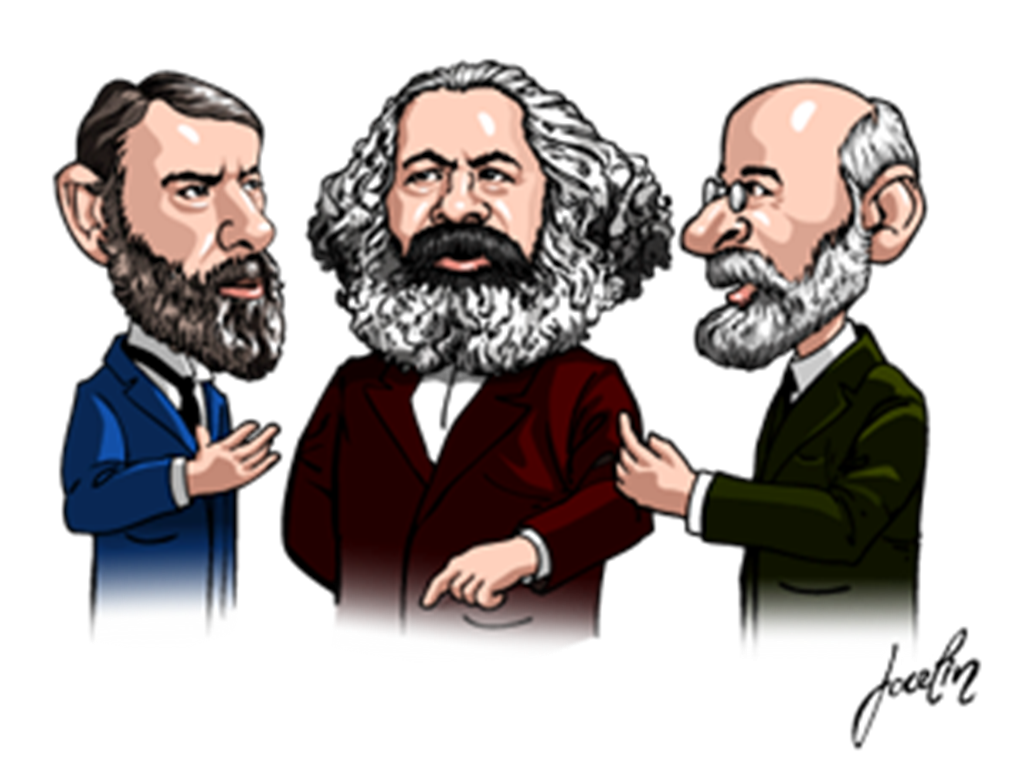 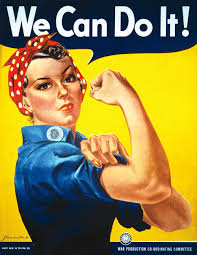 In another colour write some criticisms of each perspective
Marxist
Feminists
Educational achievement
Functionalist
Educational achievement
Internal factors: Factors in school e.g. Teacher labelling


External factors: Factors outside of school e.g. Poverty
Include different facts and statistics below
Social class and educational achievement: evidence
What do statistics show about social class and educational achievement?
Middle class students outperform working class students
Why do middle class students outperform working class students
Higher levels of material capital
Higher levels of cultural capital
Use different colours for: Key words, sociologists and statistics
Social class and educational achievement: External factors
Use different colours for: Key words, sociologists and statistics
Social class and educational achievement: Internal factors
Gender and educational achievement: evidence
Include different facts and statistics below
Statistics show that there is a clear link between gender and educational achievement
Historically, boys outperformed girls at all levels of education; but during the 1990s, girls overtook boys in all areas and at all levels in education
Girls do better than boys at every level of the National Curriculum tests in English and Science
In 2015, the percentage number of girls achieving 5 or more A*s- C at GCSE was 58.9 contrasting to Boys’ 49.0
Use different colours for: Key words, sociologists and statistics
Gender and educational achievement: External factors
Use different colours for: Key words, sociologists and statistics
Gender and educational achievement: Internal factors
Ethnicity and educational achievement: evidence
The highest achieving groups include Chinese and Indian Asian pupils

The lowest achieving groups include Black Caribbean, Pakistani and Bangladeshi students
Include different facts and statistics below
Use different colours for: Key words, sociologists and statistics
Ethnicity and educational achievement: External factors
Use different colours for: Key words, sociologists and statistics
Ethnicity and educational achievement: Internal factors
Processes within schools
The study on the small-scale
They focus on such things as teacher- student relationships and labelling
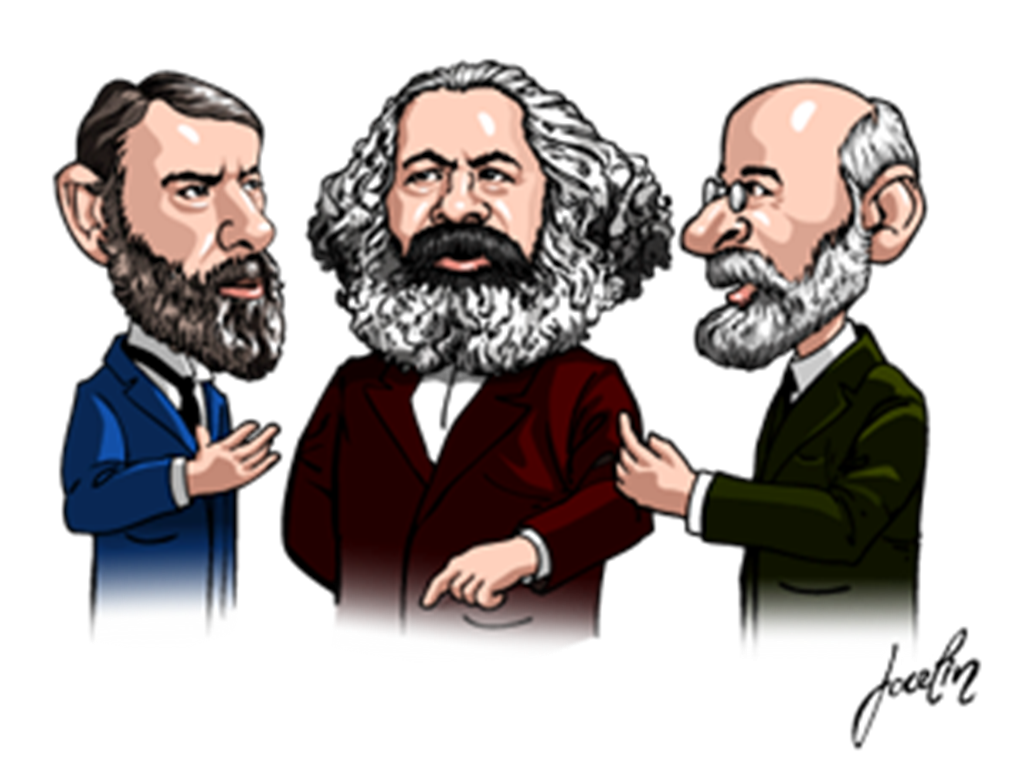 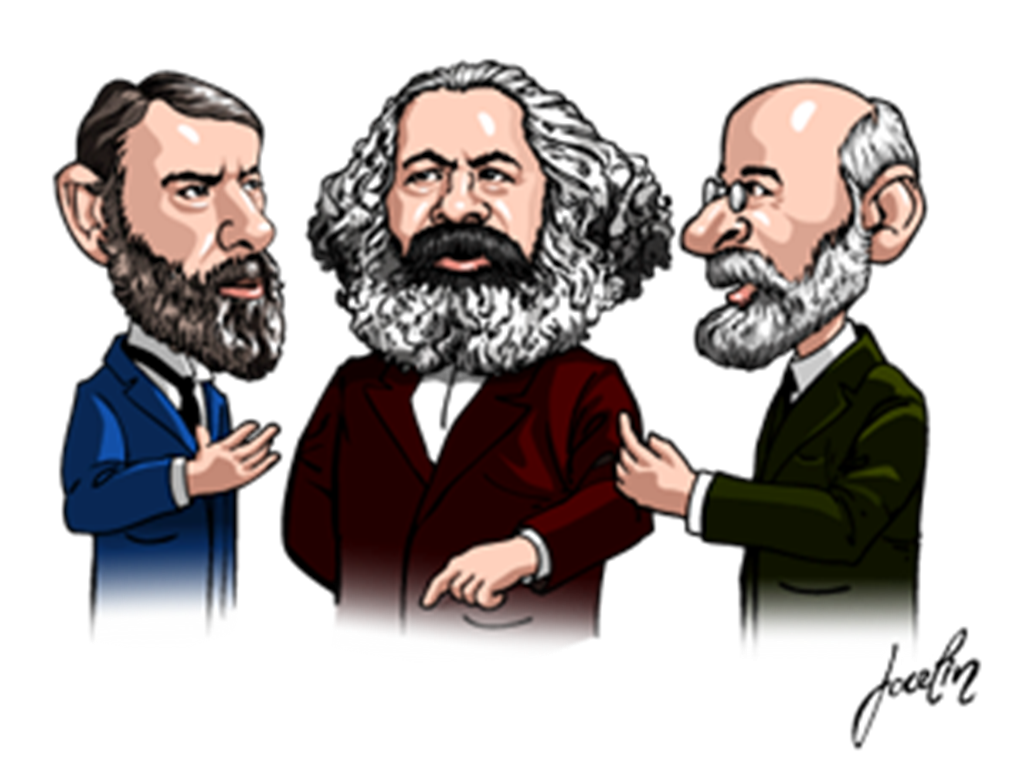 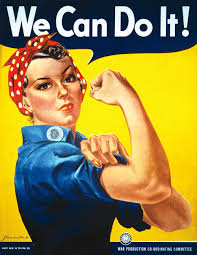 In another colour write some criticisms of each perspective
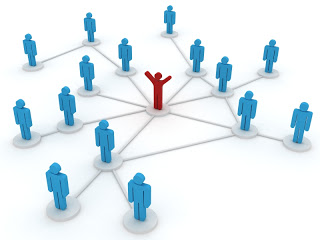 Marxist
Feminists
Functionalist
Processes within schools
Interactionalists
Processes within schools
Ball, SJ 1981
Beachside Comprehensive: A Case study of Secondary Schooling
Participant observation study over three years in a south coast school, investigating changing systems, selection and socialisation of two cohorts moving through the school:
one banded by ability; other taught in mixed ability classes
Despite the comprehensive ethos of the school:
Many students were allocated to bands often on the basis of their social class background rather than their academic potential
Teachers used positive and negative labels in relation to students in high and low bands, provoking disruptive behaviour especially among middle band children
Ball found that the replacement of the banding system by a system of mixed ability teaching would not effectively address all of the problems associated with negative labelling
When banding was replaced partially by a system of apparently  mixed ability teaching, Ball found:
Evidence of improved behaviour as more difficult children were more dispersed rather than concentrated in lower band classes 
Evidence of informal ability groups  - teachers often sub-divided their mixed ability classes into higher, middle and lower groupings in such a way that the negative consequences of banding were not removed
Marxist 
perspective
Paul Willis 1976
He wrote from a Marxist perspective
Researched 12 lads in a Midland school within a working class housing estate
Research methods: participant and non-participant observations, recording group discussions, informal interviews and diaries
Attempted to understand school from the pupils’ view and how working class kids get working class jobs.
He found evidence of a counter school culture that was opposed to the values of school
Willis believed that their rejection of the school made them suitable candidates for unskilled work
Showed existence of an anti-school subculture
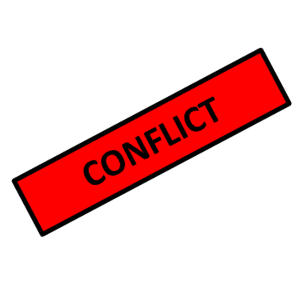 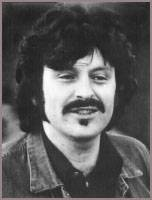